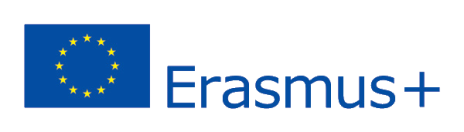 2018-3-HR01-KA205-060151
1. Agroturistika - úvod a osnova kurzu
Agroturistika
AGROTURISTIKA
Turizmus, v rámci ktorého turisti navštevujú farmy alebo dediny a venujú sa aktivitám, ako je starostlivosť o zvieratá a plodiny, varenie a čistenie, remeselné práce a zábava.
Cestovný ruch, ktorý podporuje rozvoj vidieka, ako nevyhnutný faktor, ktorý má pozitívny vplyv z ekonomického, environmentálneho, demografického a sociologického hľadiska.
AGROTURISTIKA
V čom je agroturistika podobná a odlišná od iných druhov cestovného ruchu?
Definície a typy agroturistiky
POPIS KURZU
Cieľom tohto kurzu je odhaliť dnešné vedomosti o ekologickej zložitosti agroturizmu, ktorá dáva zásady pre správanie a činnosti agroturizmu s cieľom dlhodobo udržateľného rozvoja vidieka.
VÝSLEDKY VZDELÁVANIA
Vysvetliť lexikálne prvky ekologických údajov, prírodné dedičstvo vrátane pôvodných rastlín a živočíchov, základné agrosystémy a biotopy.
Rozvíjať povedomie o udržateľnosti prírodného agroturizmu ako predpokladu jeho holistickej hodnoty pre agroturistiku, štúdia a mimoriadnych skúseností.
Preukázať schopnosť identifikácie základných agroekologických a agroturistických problémov v tejto oblasti, ktoré ovplyvňujú udržateľnosť prírodných agroturistických pamiatok.
Kriticky zhodnotiť a urobiť vlastný úsudok v súlade s najvyššími environmentálnymi normami, pokiaľ ide o integratívny prístup k tejto otázke.
Osvojiť a rozšíriť poznatky o vzťahu medzi agroekológiou a agroturistikou, ako aj o jeho implementácii do budúcej práce, teda o schopnosti budúcich zamestnancov úspešne interpretovať súčasné ekologické trendy / úspechy, ako aj o biologickom, kultúrnom a ekologickom bohatstve.
Získať schopností, vedomostí a zručností zodpovedajúcich potrebám moderného selektívneho / udržateľného agroturizmu a ochrany a zachovania kultúrnych, materiálnych a biologických pokladov.